ГАУ ДО РС (Я) «Научно-образовательный центр агротехнологического образования, экологии и туризма»
Организация летнего отдыха в образовательных организациях агротехнологического направления Республики Саха (Якутия)
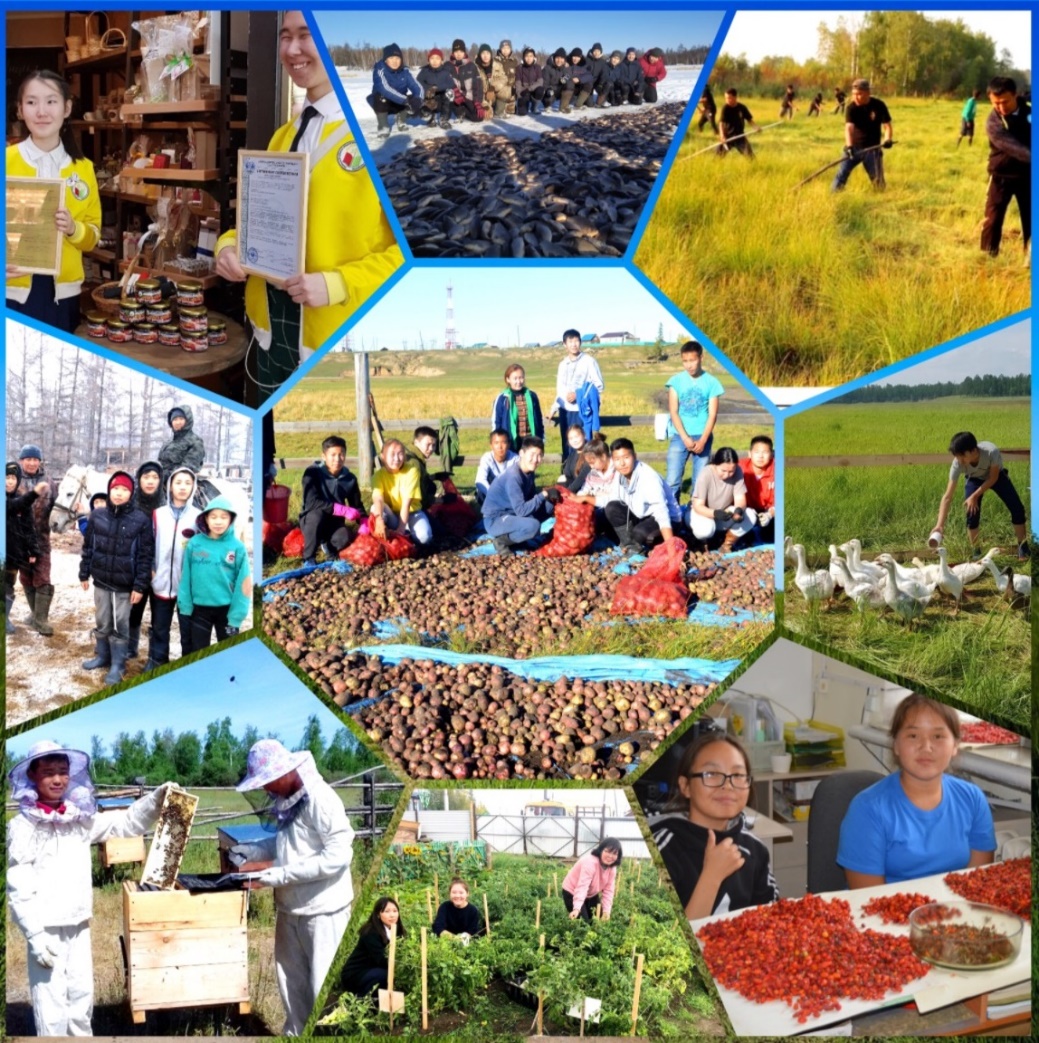 В 29 муниципальных районах республики и в г. Якутске функционируют 99 школ агротехнологического профиля  (15022 обучающихся)
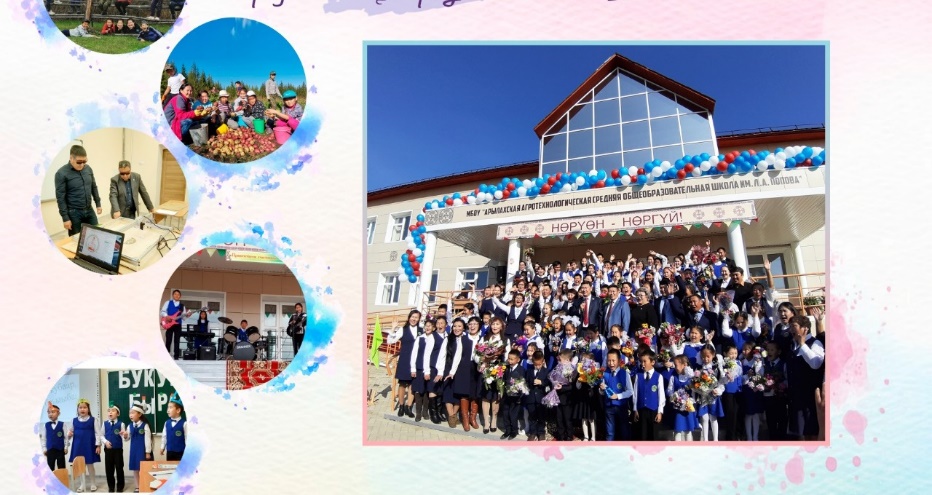 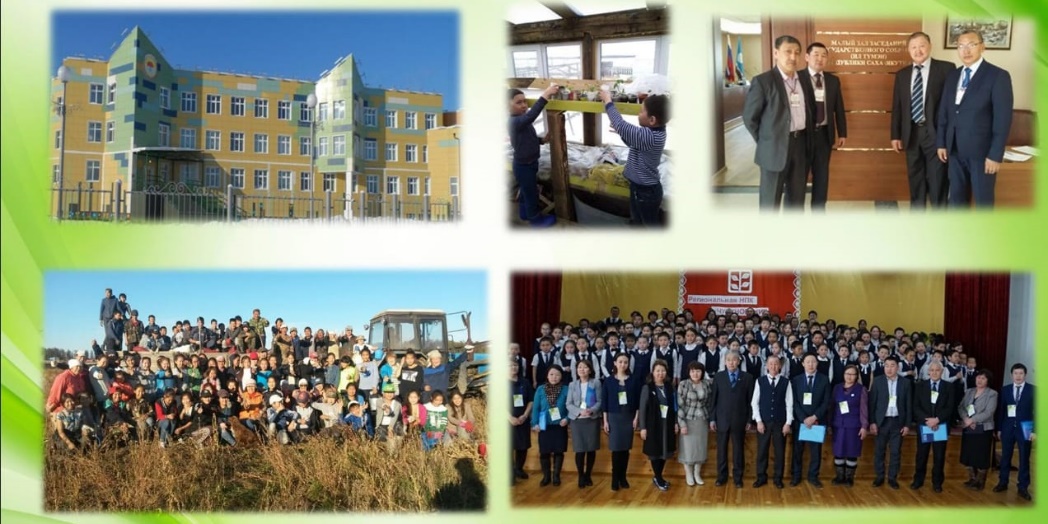 Летняя трудовая деятельность
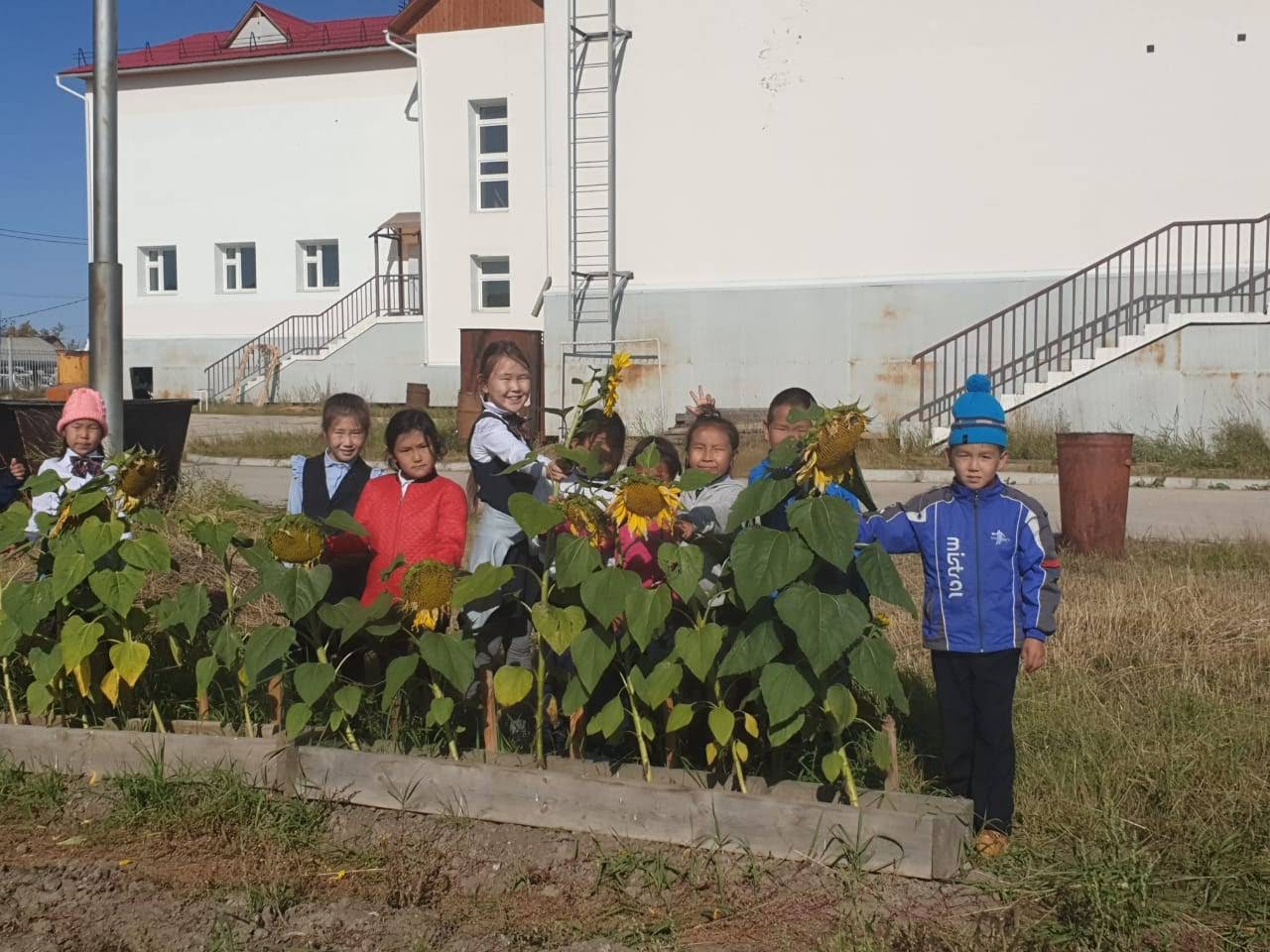 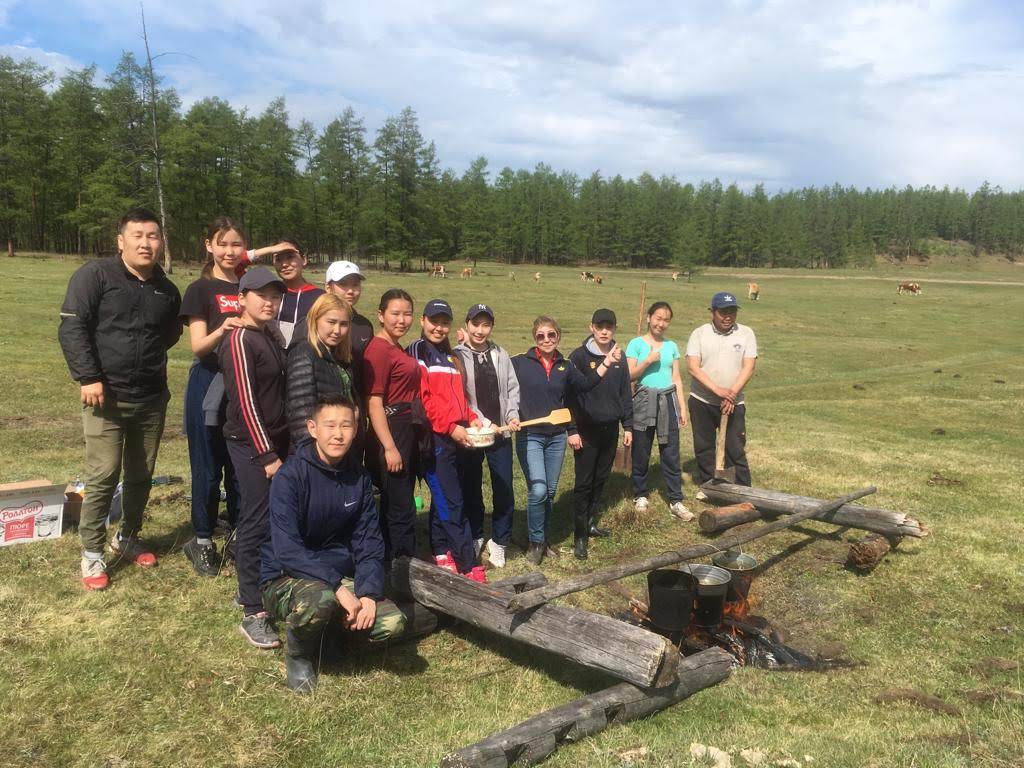 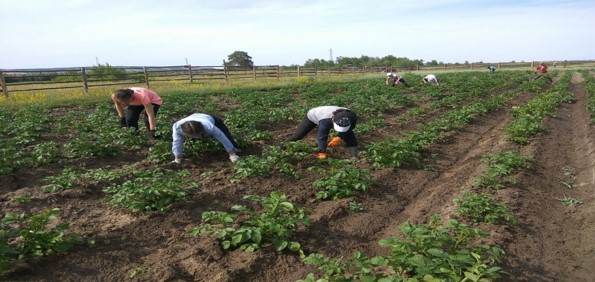 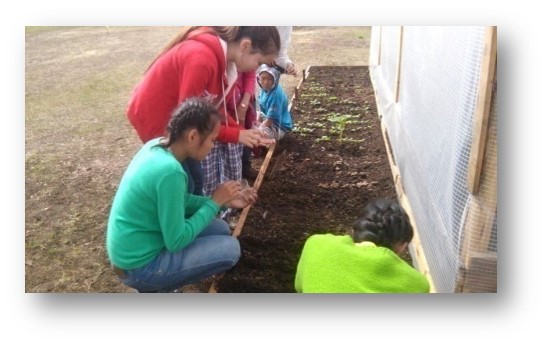 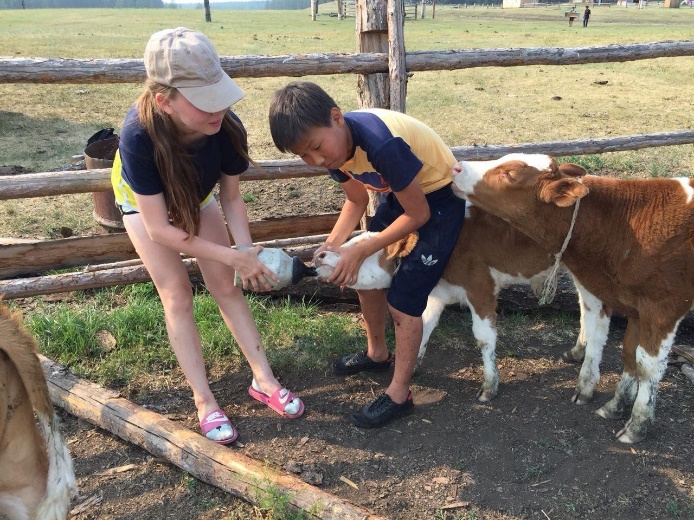 Пришкольные участки
СХПК
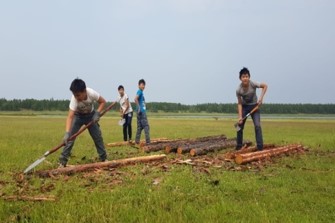 Учебно-производственные бригады
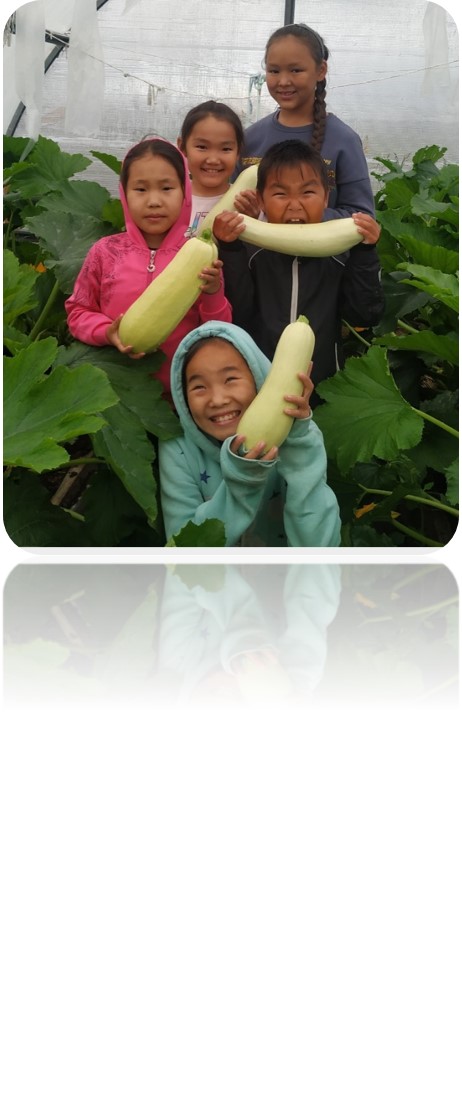 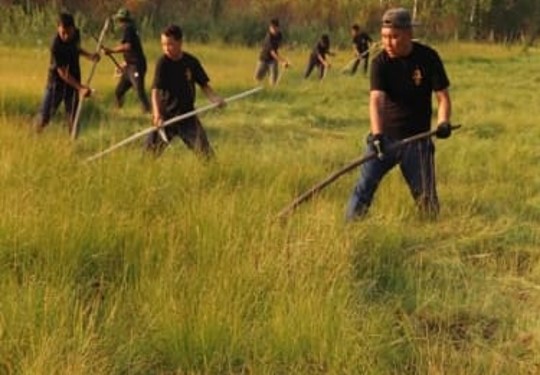 Тепличное хозяйство
Семейные бригады
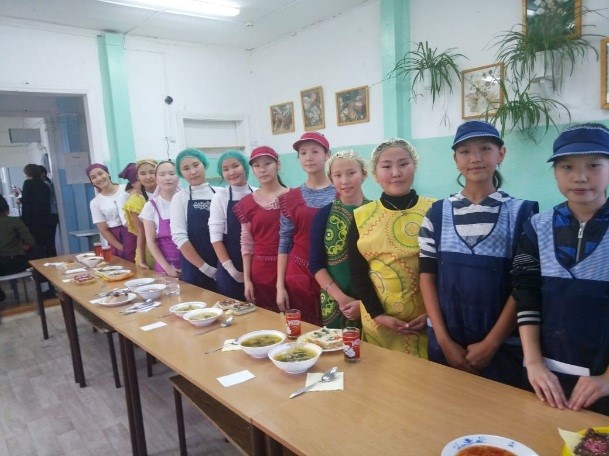 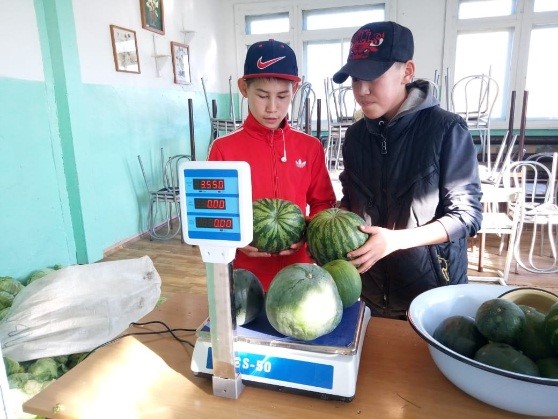 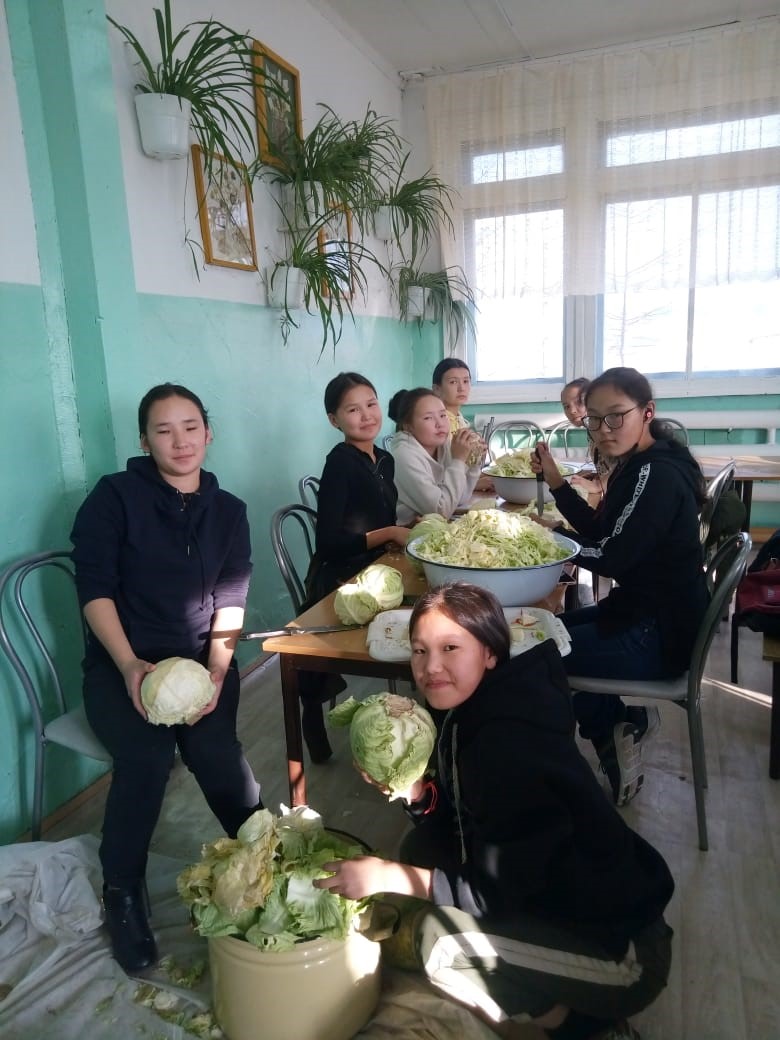 В состав документации должны входить:- устав учреждения и положение об учреждении, зарегистрированные в установленном порядке;- штатное расписание (утверждает руководитель учреждения в пределах имеющегося фонда оплаты труда; оно должно подтверждать обеспеченность предоставляемых услуг специалистами необходимой квалификации);- руководства, правила, инструкции, методики, планы и программы работы с детьми (утверждает руководитель учреждения);- заключения органов санитарно-эпидемиологического надзора, пожарной инспекции (заключения органов санитарно-эпидемиологического надзора и пожарной инспекции о соответствии состояния учреждения и территории, на которой оно располагается, санитарным требованиям и требованиям пожарной безопасности)- документация на имеющиеся оборудование, приборы, аппаратуру, спортивное и туристское снаряжение;- национальные стандарты Российской Федерации (нормативные документы, устанавливающие характеристики продукции (продовольственной продукции, технических средств оснащения и т.п.), правила предоставления и характеристики оказываемых услуг учреждениями отдыха и оздоровления детей и в смежных областях - туризм, экскурсионное обслуживание, общественное питание и т.п.);- финансово-хозяйственная и медицинская документация;- положение (приказ) о проведении внутреннего контроля.
- Книга приказов по движению детей;
- Штатное расписание;
- Должностные инструкции;
- Правила внутреннего трудового распорядка в учреждения;
- Документация столовой (примерное меню), утвержденное органом Роспотребнадзора, план производственного контроля, сертификаты продуктов, журналы);
- Медицинские книжки сотрудников учреждения;
- Финансово-бухгалтерские документы;
- График проведения смен;
- График работы и дежурства сотрудников;
- Инструкции по технике безопасности и охране труда;
- Журналы регистрации инструктажей, журнал регистрации несчастных случаев;
- Медицинская документация (медицинские справки на каждого ребенка, журнал регистрации обратившихся за помощью, данные о работе медицинских кабинетов);
- Данные о педагогическом, медицинском, техническом персонале и работниках столовой, их квалификационные характеристики;
- Путевки на оздоровительное учреждение (с приложением реестра; договора оздоровительного учреждения с родителями, либо заявлений; официальный документ для детей, находящихся в трудной жизненной ситуации с указанием категории (справка о получении пособия, либо акт обследования семьи органами социальной защиты населения муниципального района);
- Договор с родителями об оказании услуг.
Примерный перечень необходимых документов
- *Лицензия на медицинскую деятельность или договор с государственным (муниципальным) медицинским учреждением на обслуживание детей;
- **Лицензия на образовательную деятельность;
- Акт приемки лагеря. Порядок приемки и функционирования  организаций отдыха и  оздоровления детей усаливается каждым субъектом РФ. Акт подписывается межведомственной комиссией;
- Санитарно-эпидемиологическое заключение. Выдает Роспотрбнадзор и СЭС;
- Разрешение от Государственного пожарного надзора;
- Акты о проведенных дератизационных и дезинсекционных мероприятий + договоры на регулярное их проведение;
- Документы на право оперативного управления зданиями и землей (договор с учредителем) либо договор арены;
- Договор на поставку продуктов;
- Договор на вывоз мусора;
- Разрешение от Управления внутренних дел + Договор с отделом внешней охраны РОВД;
- Разрешение от Управления внутренних дел, который проверяет персонал лагеря на предмет наличия у них справок об отсутствии судимости, и оценивает охрану лагеря и организацию безопасности отдыха детей на территории лагеря;
- Номенклатура дел учреждения;
- Локальные акты;
- Книга приказов по основной деятельности;
Основные направления хозяйственной деятельности агрошкол: животноводство, растениеводство, пчеловодство, переработка, хранение и сбыт сельскохозяйственной продукции, кузнечное дело итд.
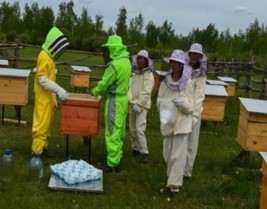 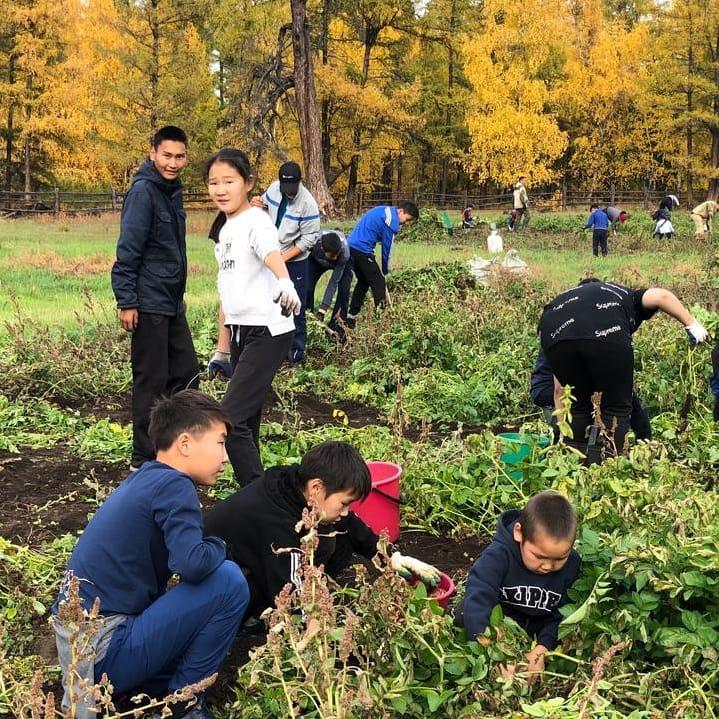 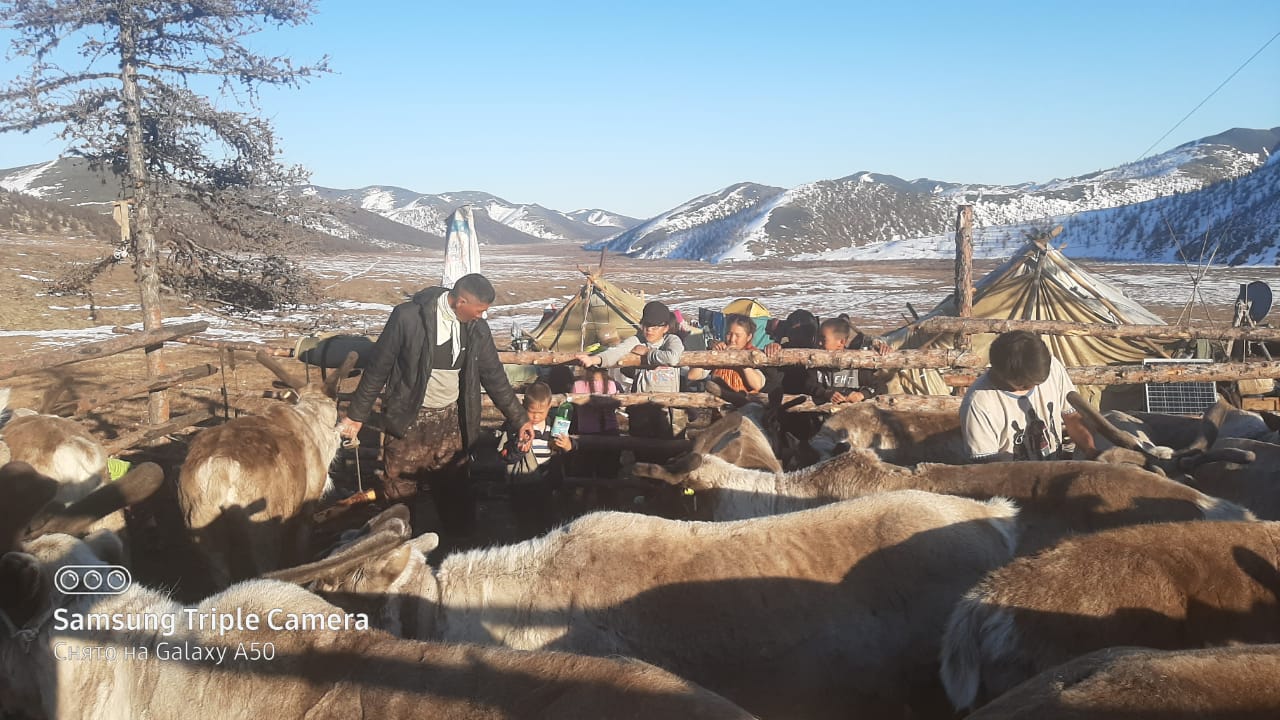 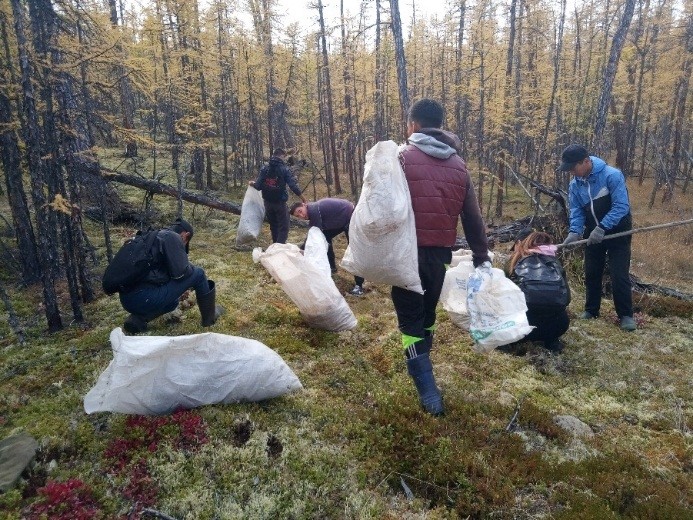 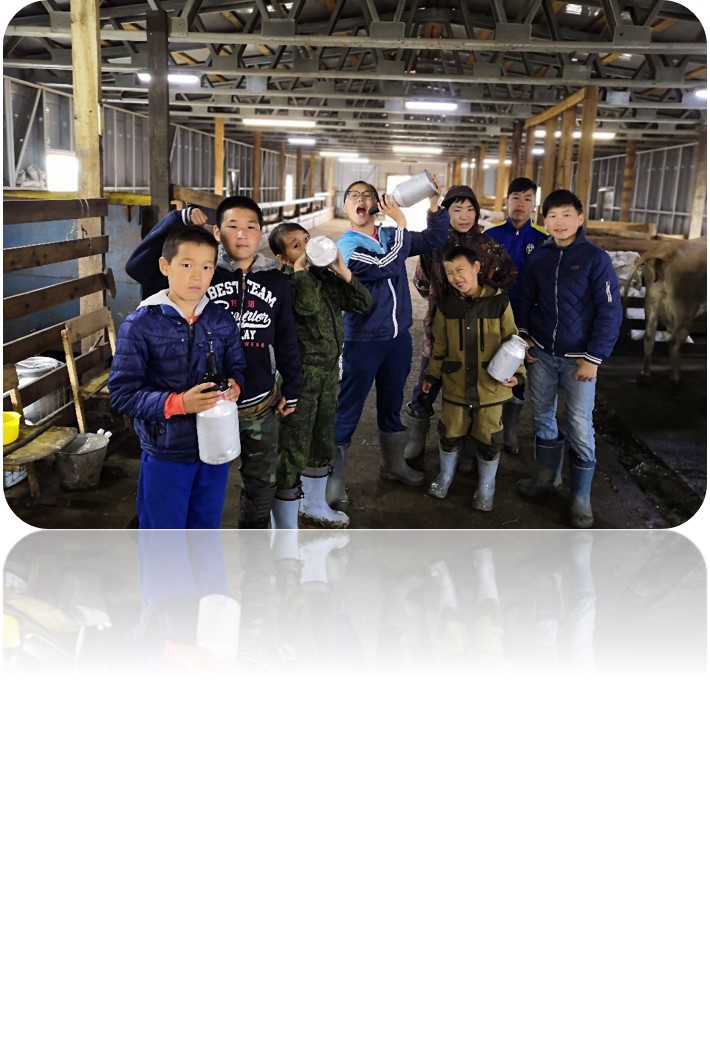 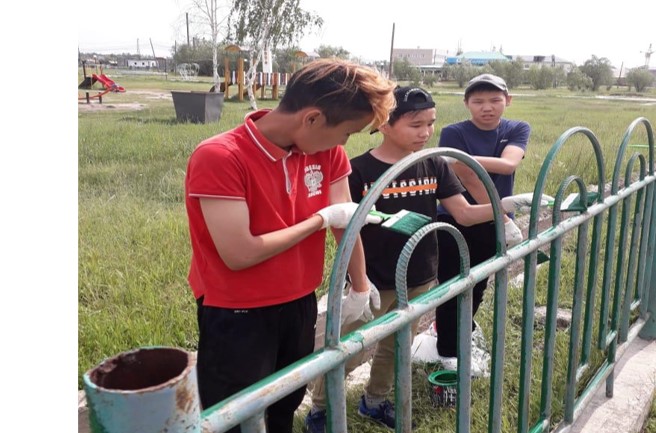 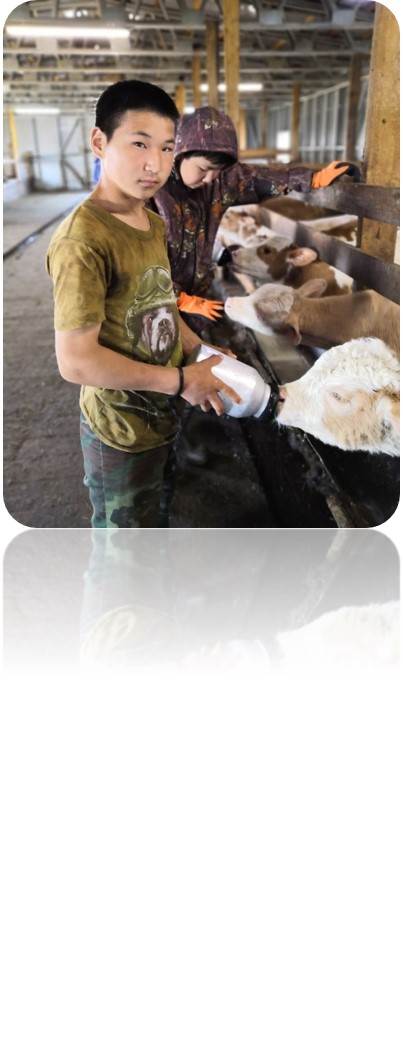 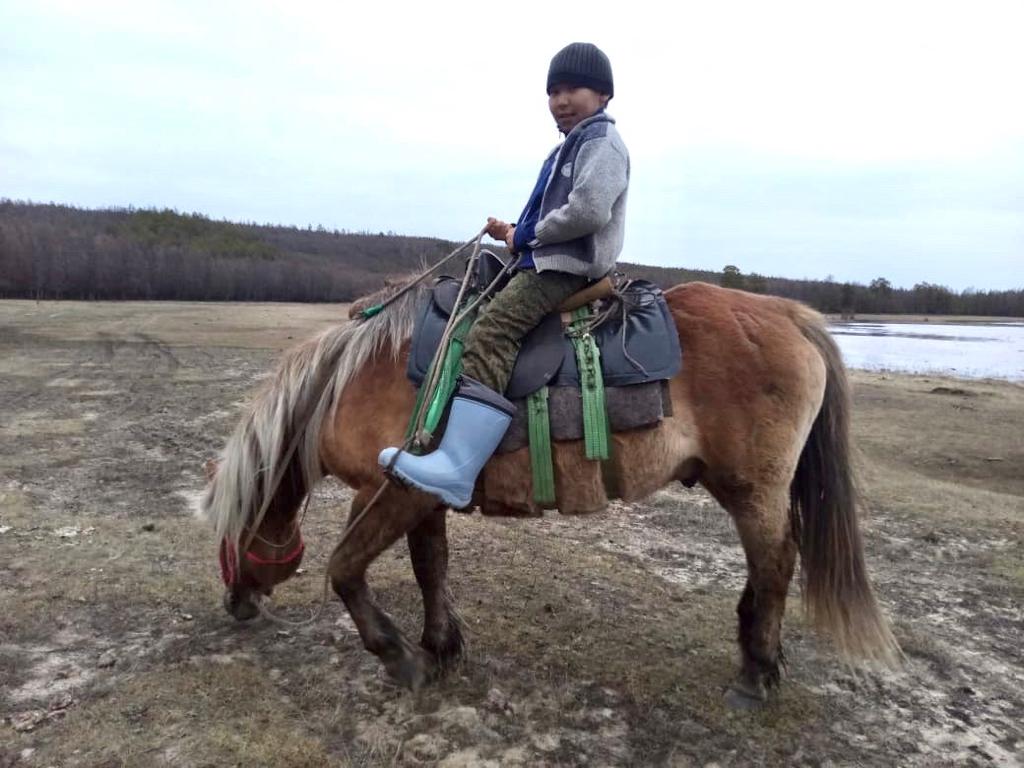 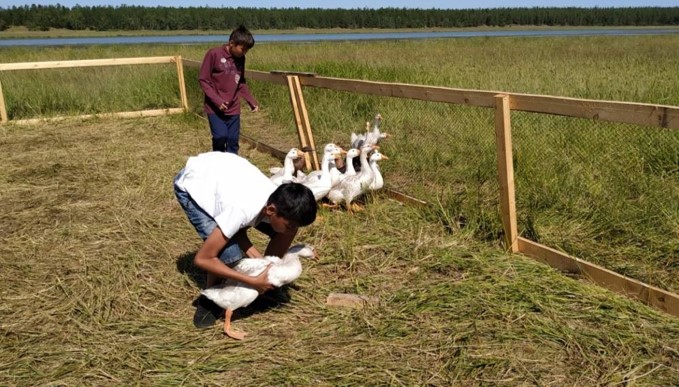 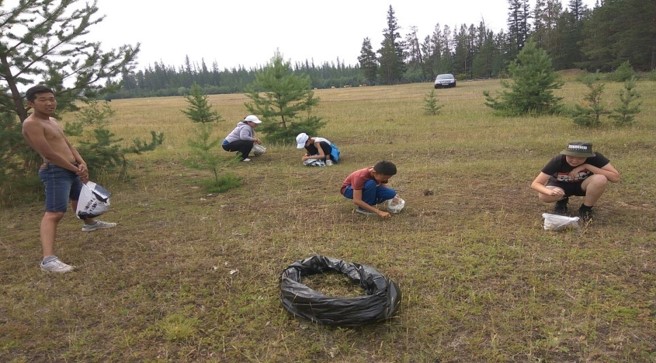 В 2020 году планируется: - в 84 агрошколах организация 123 лагерей труда и отдыха дневного пребывания, палаточного типа и стационарных, с охватом 5090 детей;- в 55 агрошколах будут работать 66 пришкольных участков с охватом 2230 обучающихся;- в 55 ученических производственных бригадах 38 агрошкол будут работать 830 школьников;- в 42 тепличных хозяйствах и животноводческих фермах 32 школ планируется организация работы 704 школьников;- в созданных работниками агрошкол 12 СХПК будут работать 298 обучающихся;- 949 обучающихся 37 агрошкол планируют работать в семейных бригадах, оленеводческих стадах.